সবাইকে স্বাগতম  জানিয়ে  আজকের ক্লাস শুরু করছি
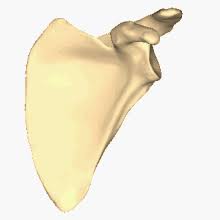 পরিচিতি
শিক্ষক পরিচিতি
পাঠ পরিচিতি
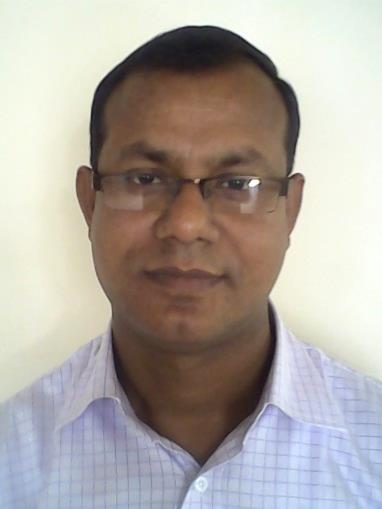 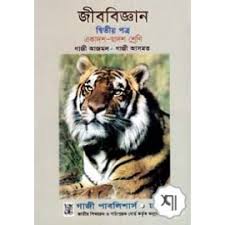 আবু হেনা মোস্তফা কামাল
সহকারী অধ্যাপক
প্রাণিবিদ্যা বিভাগ 
দৌলতপুর কলেজ
দৌলতপুর, কুষ্টিয়া।
শ্রেণি- দ্বাদশ
বিষয়- জীববিজ্ঞান দ্বিতীয় পত্র
অধ্যায় -০৭ 
মানব শারীরতত্ত্ব-চলন ও অঙ্গচালনা                        
পাঠ্যাংশ- উপাঙ্গীয় কংকালতন্ত্র
সময়- ৪০ মিনিট
তাং-২৬.১০.১৯ ইং
এসো একটি ভিডিও দেখে নিই
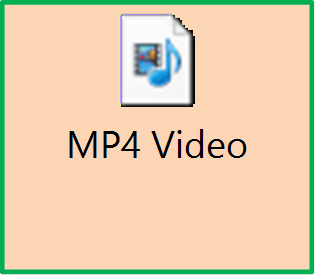 ভিডিওটিতে কী দেখতে পেলে?
ভিডিওটিতে উপাঙ্গীয় কঙ্কাল দেখতে পেলাম।
তাহলে আজকের পাঠ্য বিষয় কী হইতে পারে?
আজকের পাঠ্য বিষয় উপাঙ্গীয় কঙ্কাল হইতে পারে।
শিখনফল
এই পাঠ শেষে শিক্ষার্থীরা...
১। উপাঙ্গীয় কঙ্কাল  কতটি  তা বলতে পারবে;
২। উপাঙ্গীয় কঙ্কাল কাকে বলে তা বলতে পারবে;
৩।উপাঙ্গীয় কঙ্কালের ঊর্ধবাঙ্গের অস্থিসমুহের বর্নণা করতে পারবে;
৪। উপাঙ্গীয় কঙ্কালের নিম্নাঙ্গের  অস্থিসমুহের ব্যাখ্যা  করতে পারবে।
আজকে পাঠের বিষয়
ঊপাঙ্গীয় কঙ্কাল
বক্ষ-অস্থিচক্র
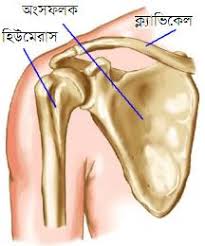 ক্ল্যাভিকল
বক্ষ-অস্থিচক্র
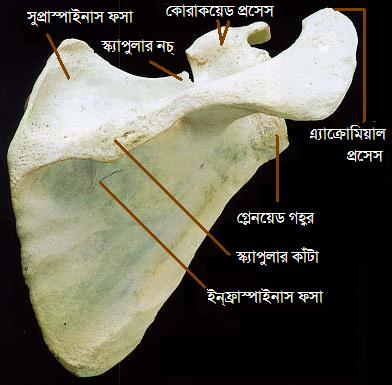 স্ক্যাপুলা
একক কাজ
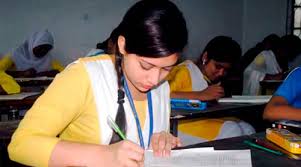 ঊপাঙ্গীয় কঙ্কাল কাকে বলে?
ঊর্ধবাঙ্গের অস্থি
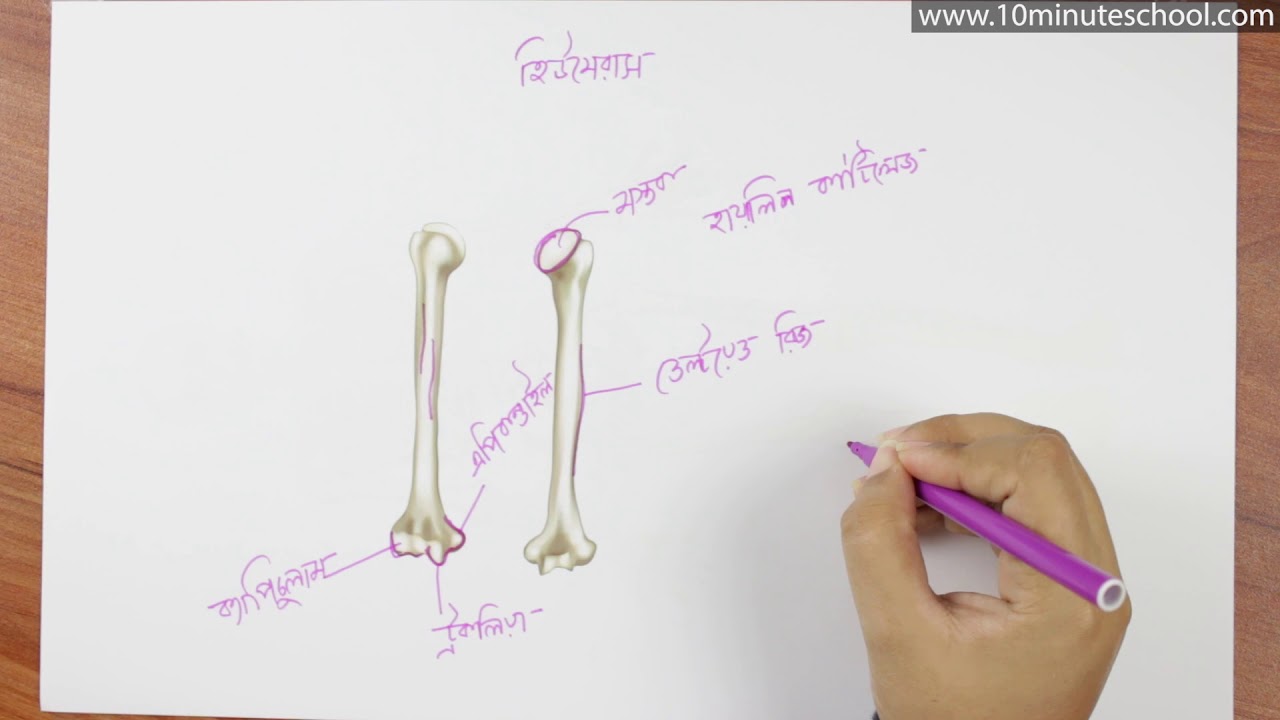 হিউমেরাস
ঊর্ধবাঙ্গের অস্থি
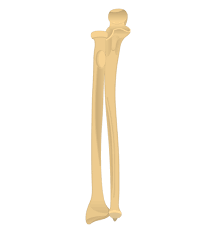 রেডিয়াস-আলনা
ঊর্ধবাঙ্গের অস্থি
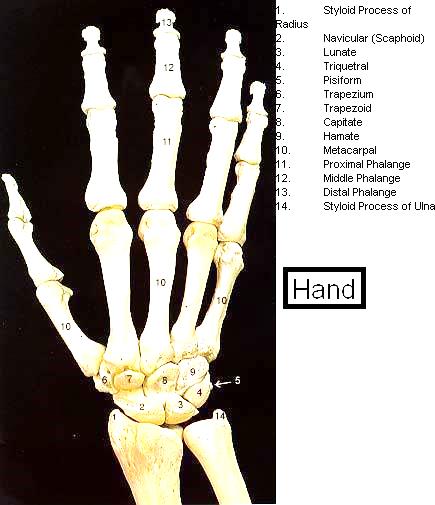 হাতের অস্থি
ঊর্ধবাঙ্গের অস্থি
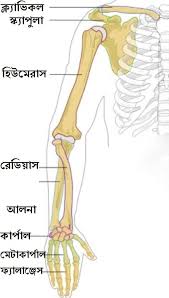 বাহু
জোড়ায় কাজ
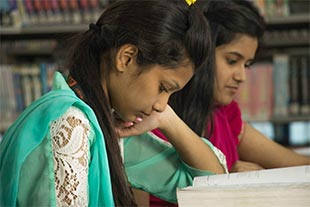 ঊর্ধববাহুর নাম গুলো লিখ।
নিম্নাঙ্গের অস্থিসমুহ
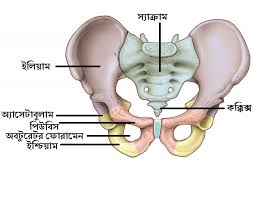 শ্রোণী-অস্থিচক্র
পায়ের অস্থি
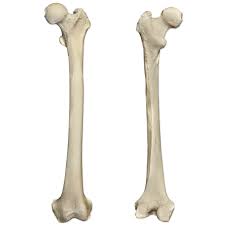 ফিমার
পায়ের অস্থি
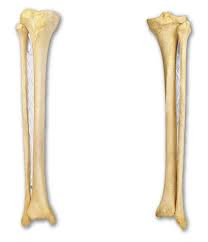 টিবিয়া- ফিবুলা
পায়ের অস্থি
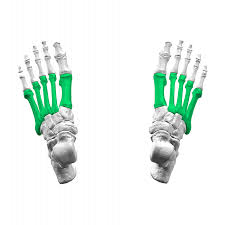 চরণ
পায়ের অস্থি
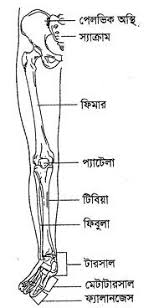 দলগত কাজ
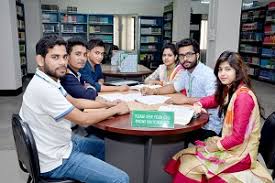 ১ম দল- শ্রোণী-অস্থিচক্রের নামগুলো লিখ।

২য় দল- পায়ের অস্থিসমূহের নামগুলো লিখ।
মৌখিক মূল্যায়ণ
১। গ্লেনয়েড গহবর কাকে বলে?
২। ডেল্টয়েড রিজ কাকে বলে?
৩।কার্পাল অস্থি কয়টি ?
৪। হিউমেরাস অস্থি সমূহের নামগুলো বল।
বাড়ির কাজ
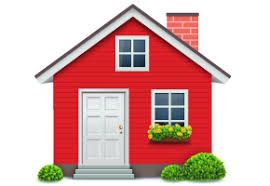 ঊর্ধবাঙ্গের এক বাহুর চিহ্নিত চিত্র এঁকে আনবে।
সবাইকে ধন্যবাদ
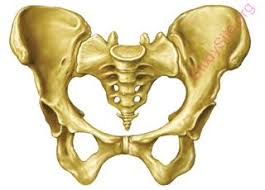